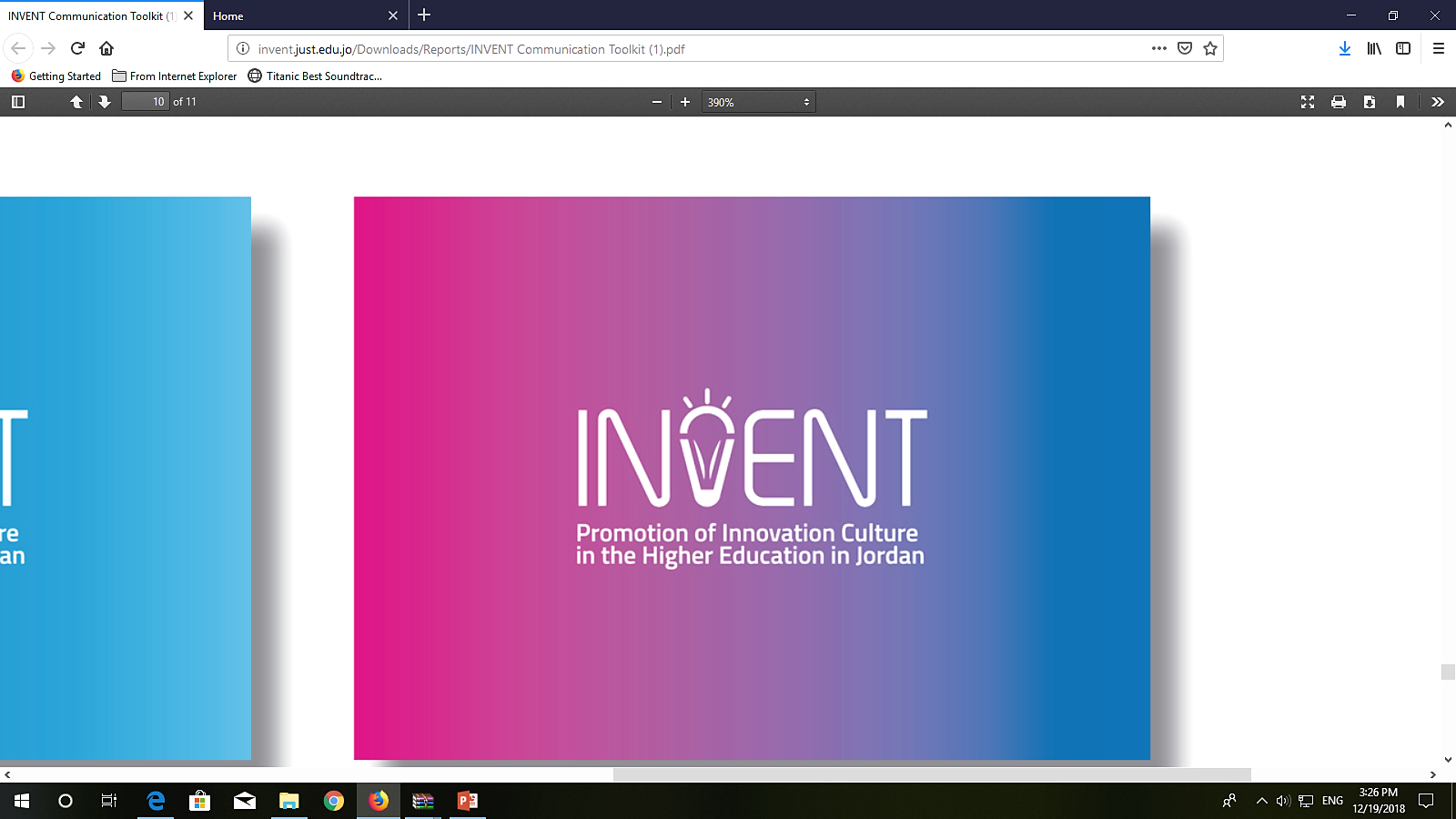 1
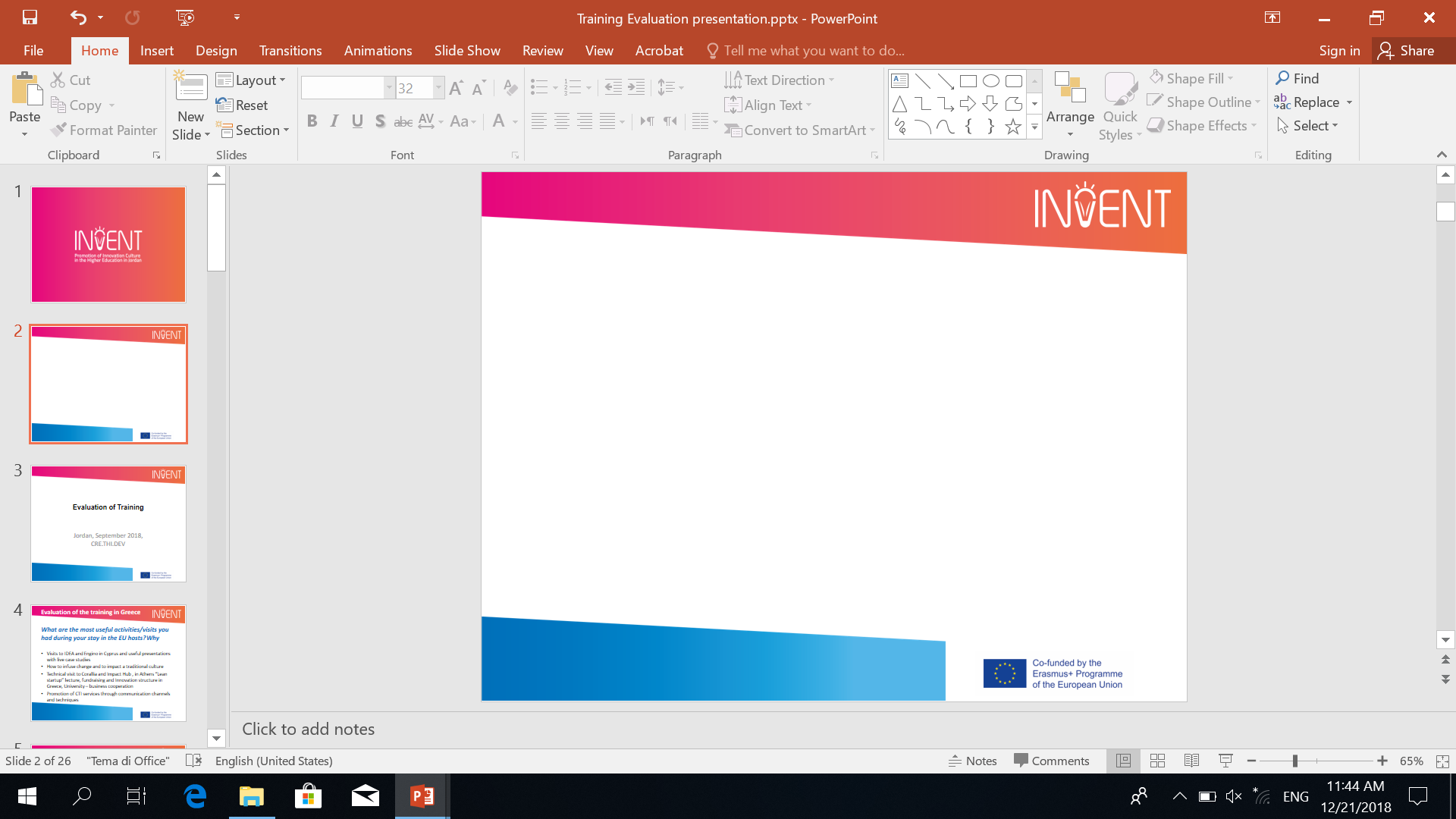 Business Model & Idea Canvasses
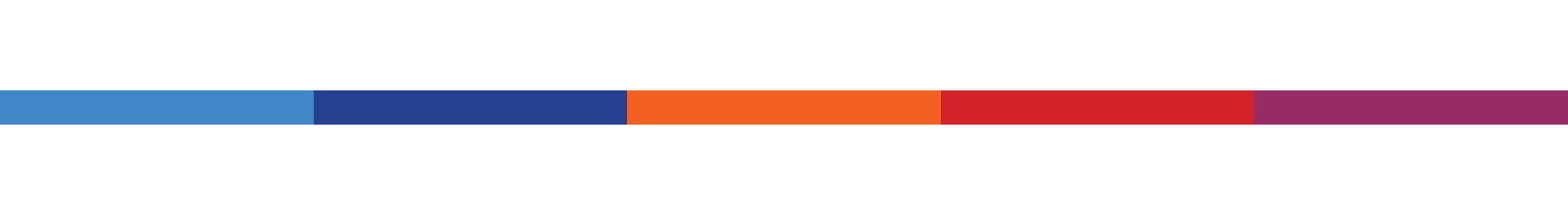 Sofyan Al Khalaileh
Head of Business Incubators - Innovation and Entrepreneurship Center
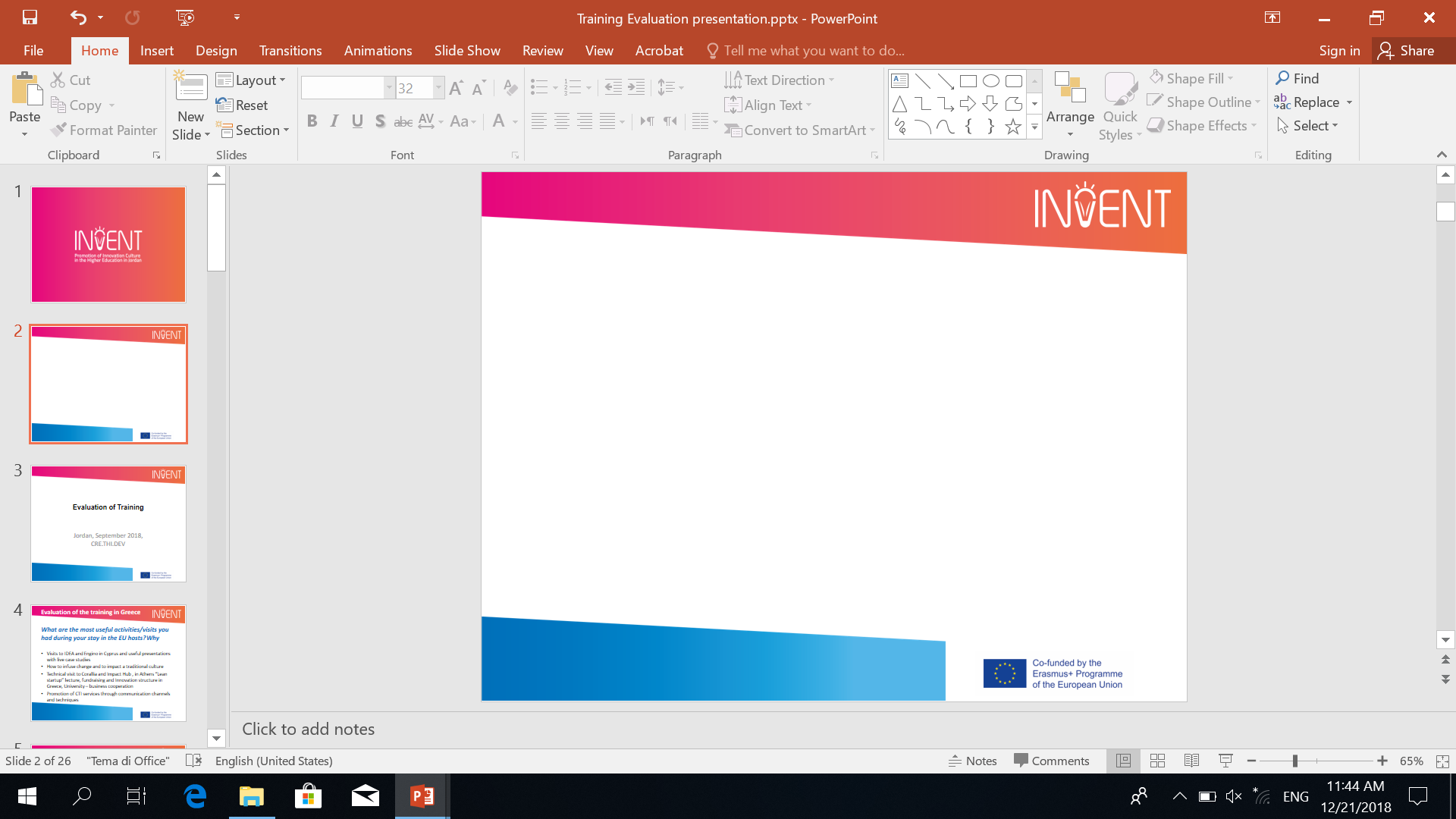 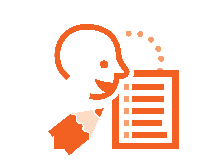 Business model: Definition
A business model describes how an idea will create value.
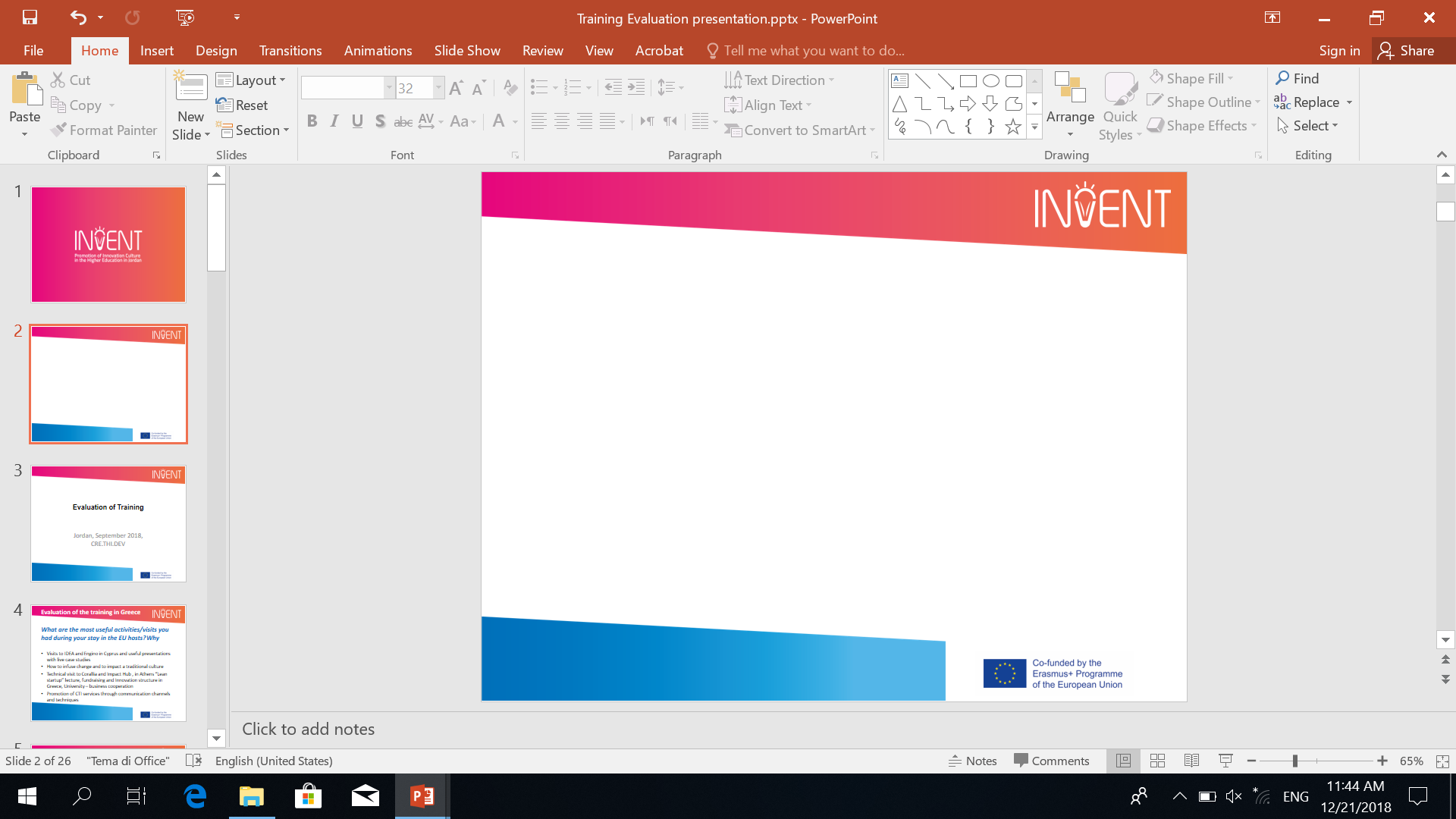 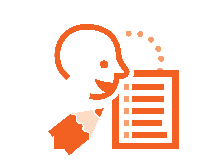 How do they make money?
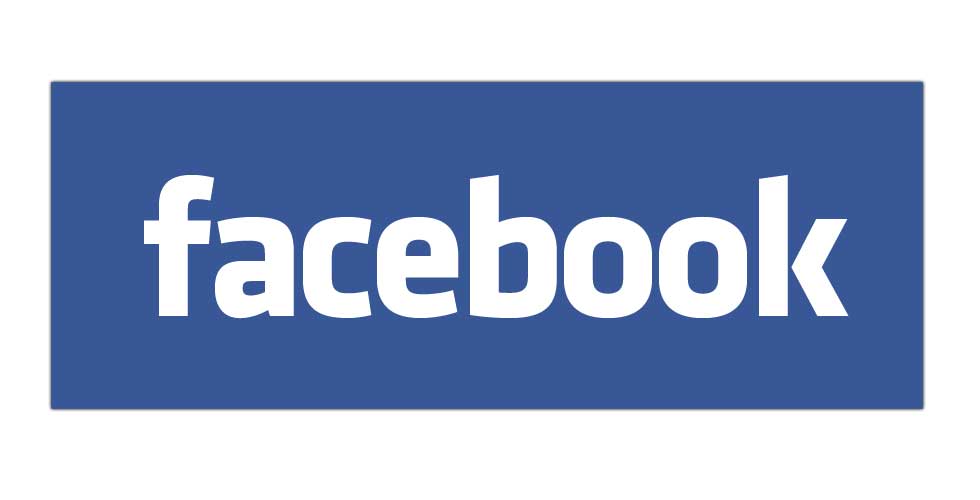 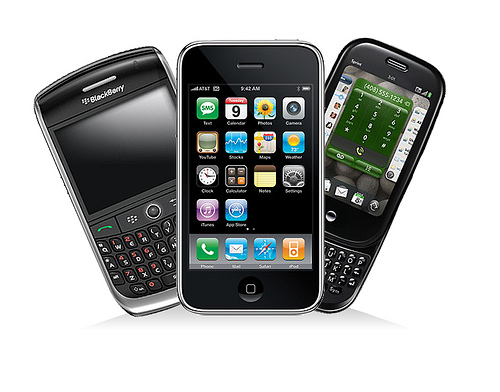 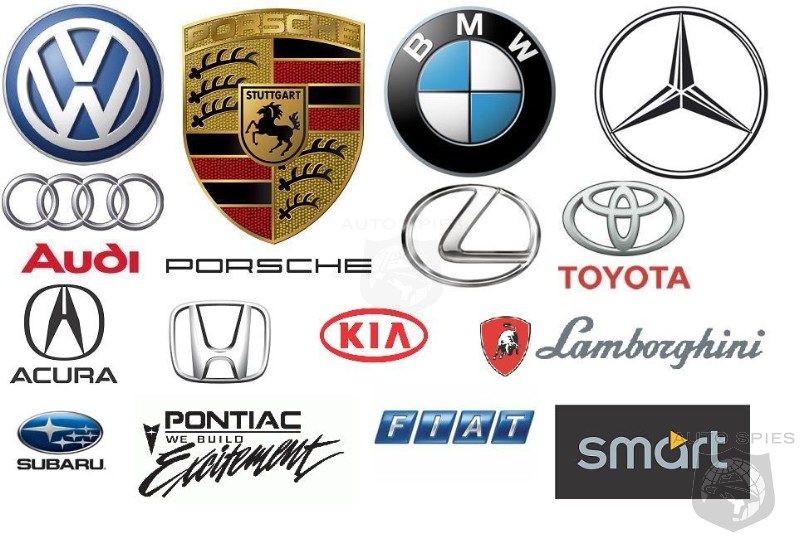 Product & service 
sales
Subscription to a service
Ad revenue
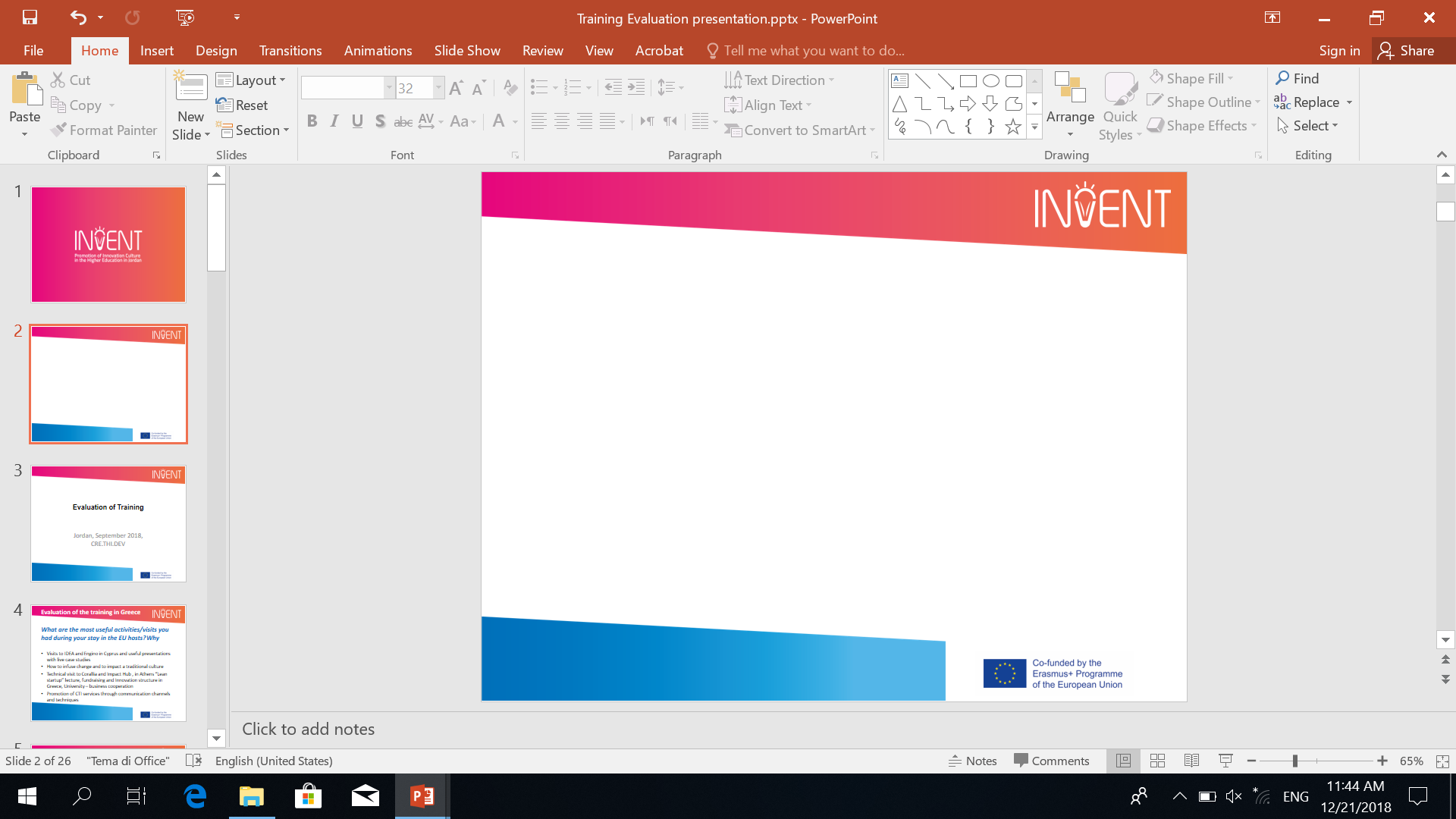 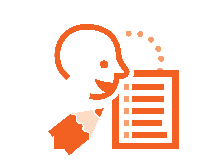 How do they make money?
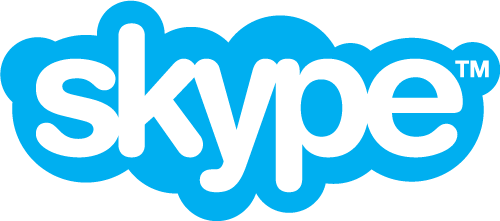 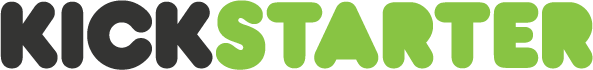 Commission
Freemium
Subscription to a Service
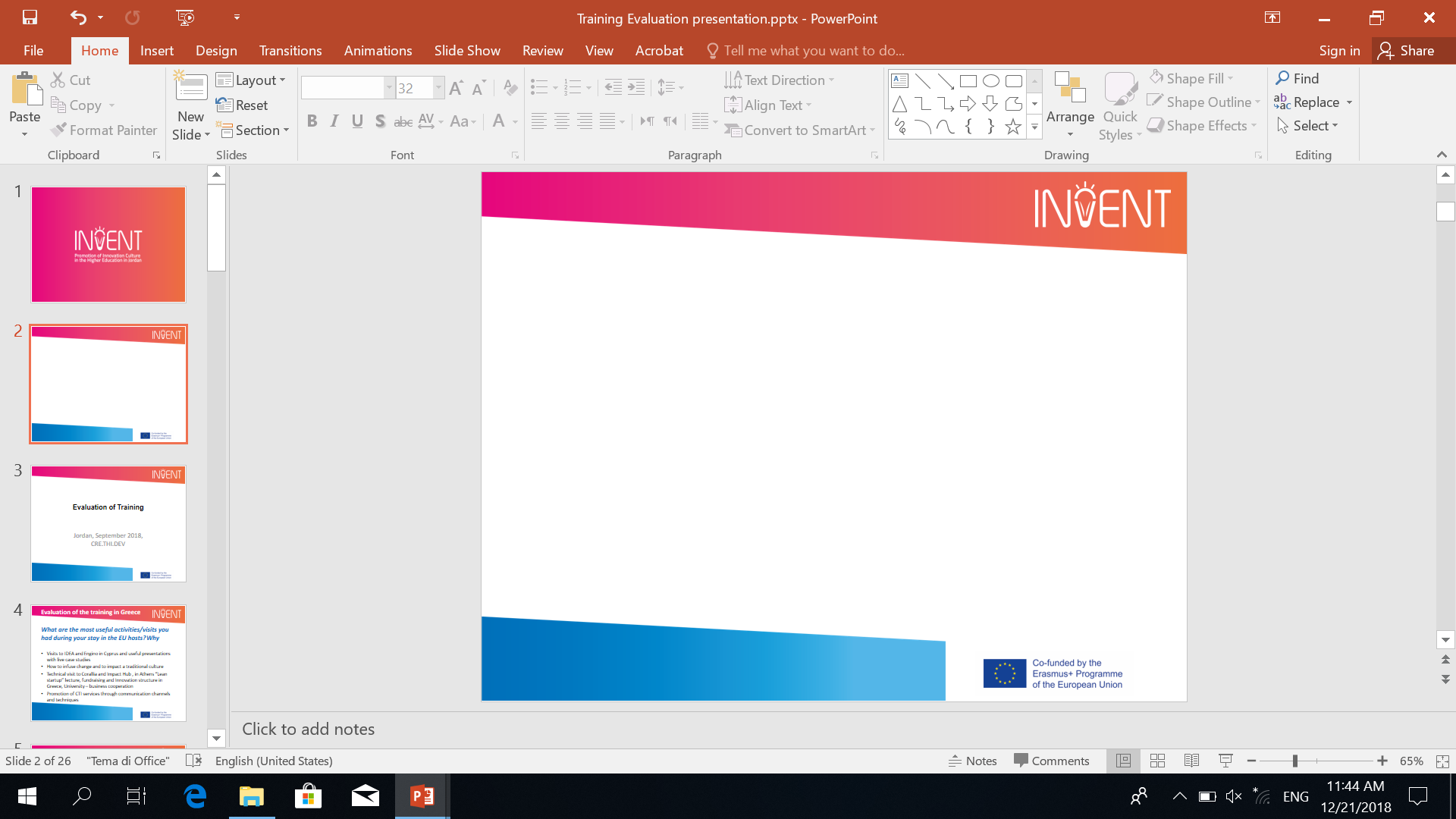 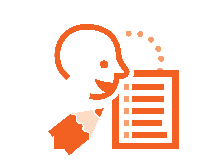 Building your business model
You can visualize your business model using a business model canvas…
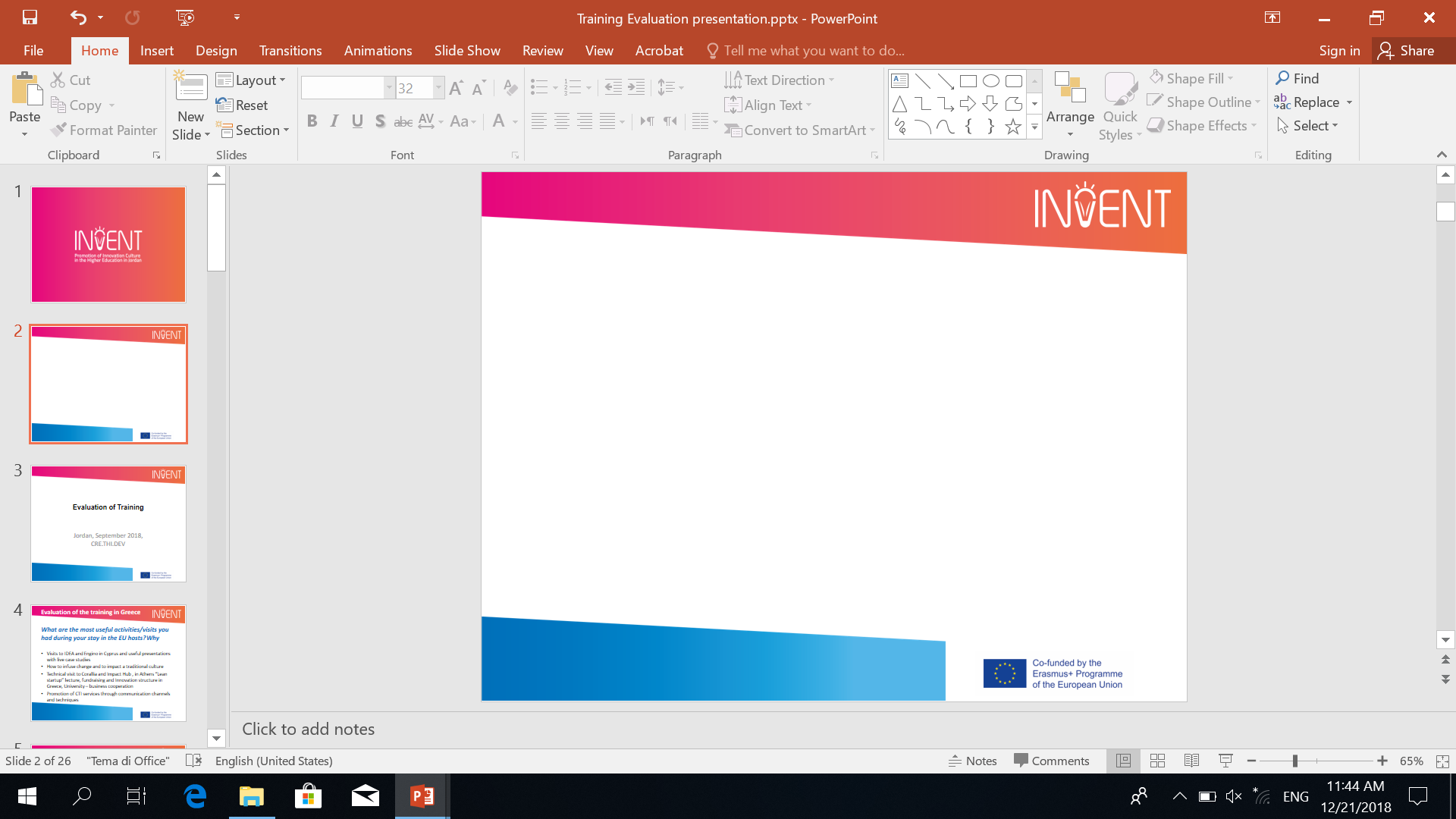 Customer segments
Customer relationships
Key activities
Key partners

What external partnerships should you invest in?

Mentors?
Lawyers?
Distributors?
Suppliers?
What will your business spend the most time doing?

Product development?
Sales? Other?
Who are your paying customers?

Do you have any non-paying customers?

How large is this group?

Do you have multiple customer segments?
What types of interactions will your customers expect to have with you?
Value proposition
Channels
Key resources
How will customers find out about you? 

How will you get products to them?
What will it cost for:

Manufacturing?
Intellectual property?
Human resources?
Revenue streams
Cost structure
How might you make $ from this?
What value, other than money, are you hoping to create?
How much time and money will be required to do this?
[Speaker Notes: Have each group create this image, one step at a time, on a large piece of chart paper.
Start with your value proposition.
Right side: How will this idea generate money?
Left side: What will I need to invest to get this idea off the ground?]
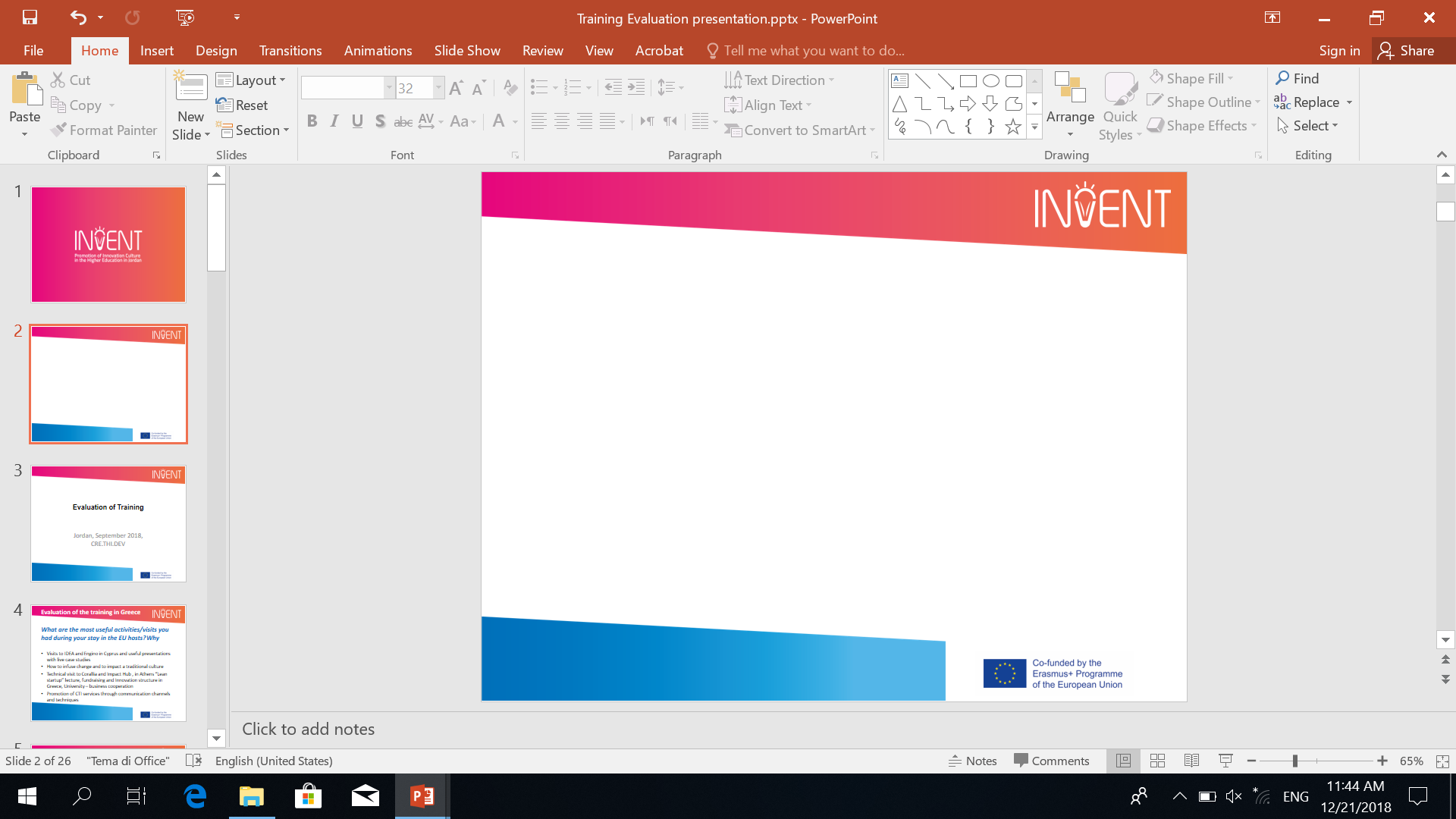 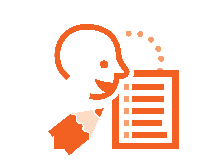 Adapting the business model canvas
The structure of the business model canvas can be used to develop any idea... 

…even if you aren’t planning on turning that idea into a business.
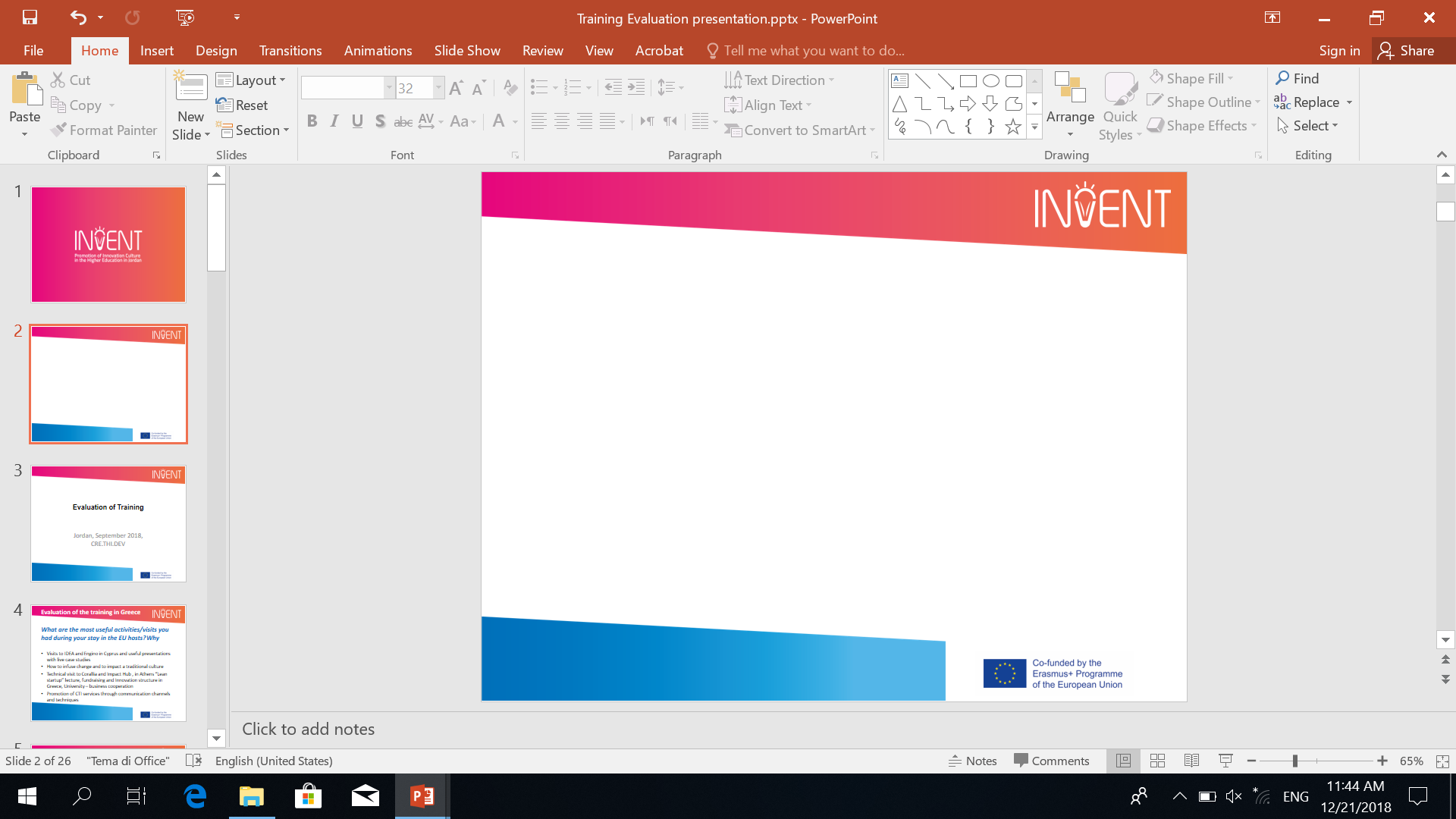 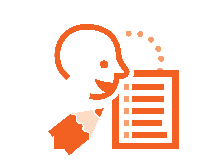 Adapting the Business Model Canvas
By modifying the language of the business model canvas, we can transform it into an “idea canvas.”
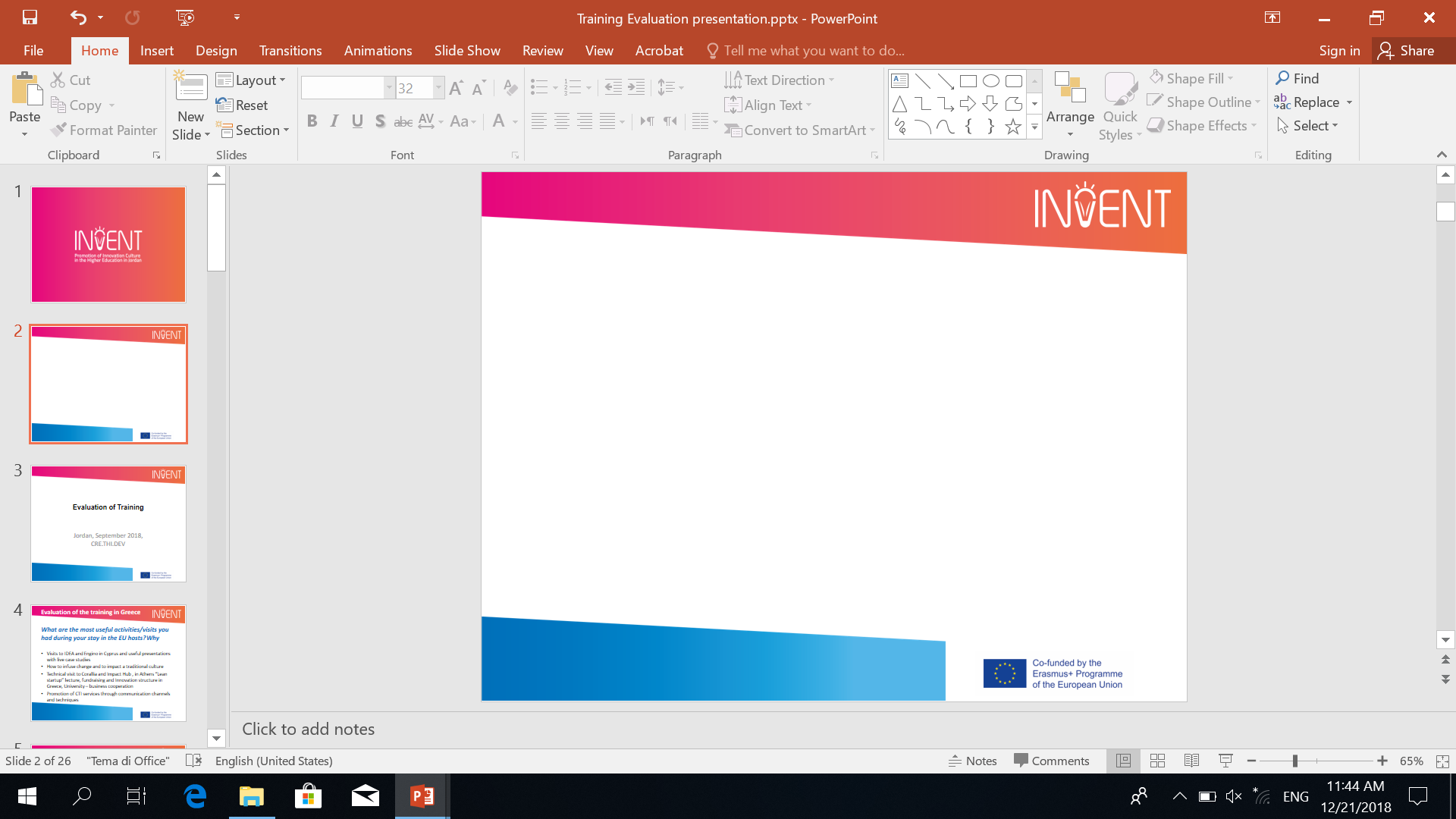 Audience relationships
Key activities
YOUR IDEA

Project idea

Lesson idea

Thesis statement

Hypothesis
Key partners

Who can you ask to invest their time and energy to help you?

Teachers?
Peers?
Parents?
Subject experts?
Audience segments
What specific tasks must you do to get your idea off the ground?
What kind of relationship are you trying to build with your audience?
Who is your idea for?

What are the needs of this group?

Why would they find your idea valuable?
Channels
Key resources
What are some different ways of presenting your idea?
What materials should you invest in?
The cost of your idea
The value of your idea
Time investment
Which collaborators would be valuable to invest in?
Material investment
Social value
Academic value
Monetary value
[Speaker Notes: NOTE: Feel free to further adapt the language of this structure to fit the unique learning needs of your audience.]
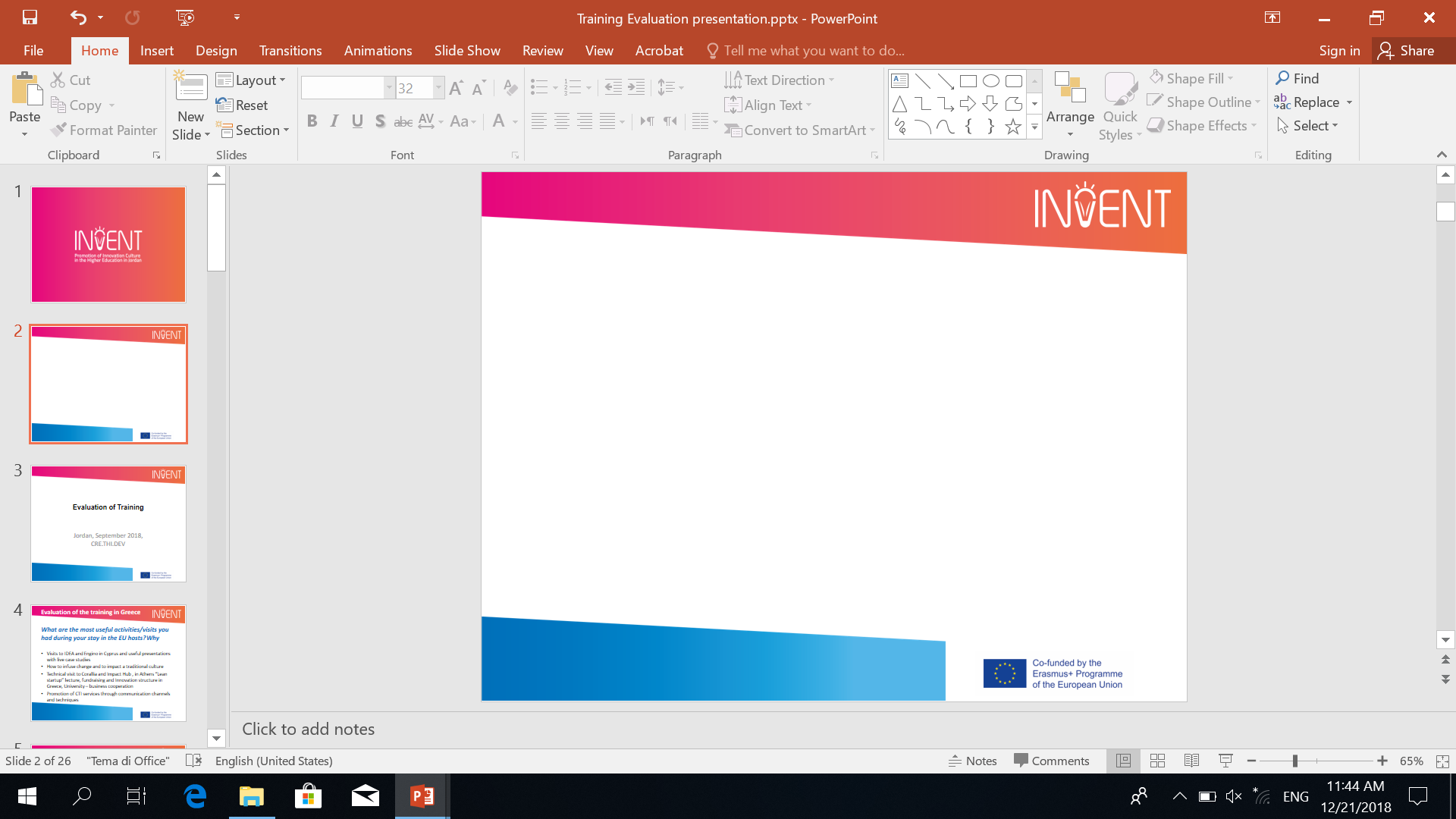 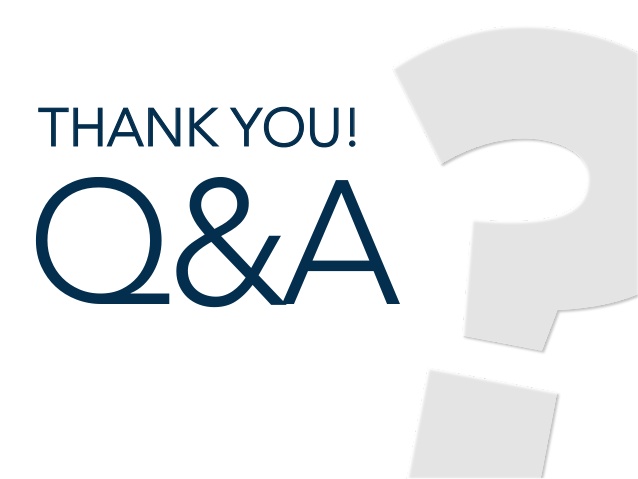 Sofyan Al Khalaileh
Head of Business Incubators - Innovation and Entrepreneurship Center

s.khalaialeh@ju.edu.jo
[Speaker Notes: NOTE: Feel free to further adapt the language of this structure to fit the unique learning needs of your audience.]